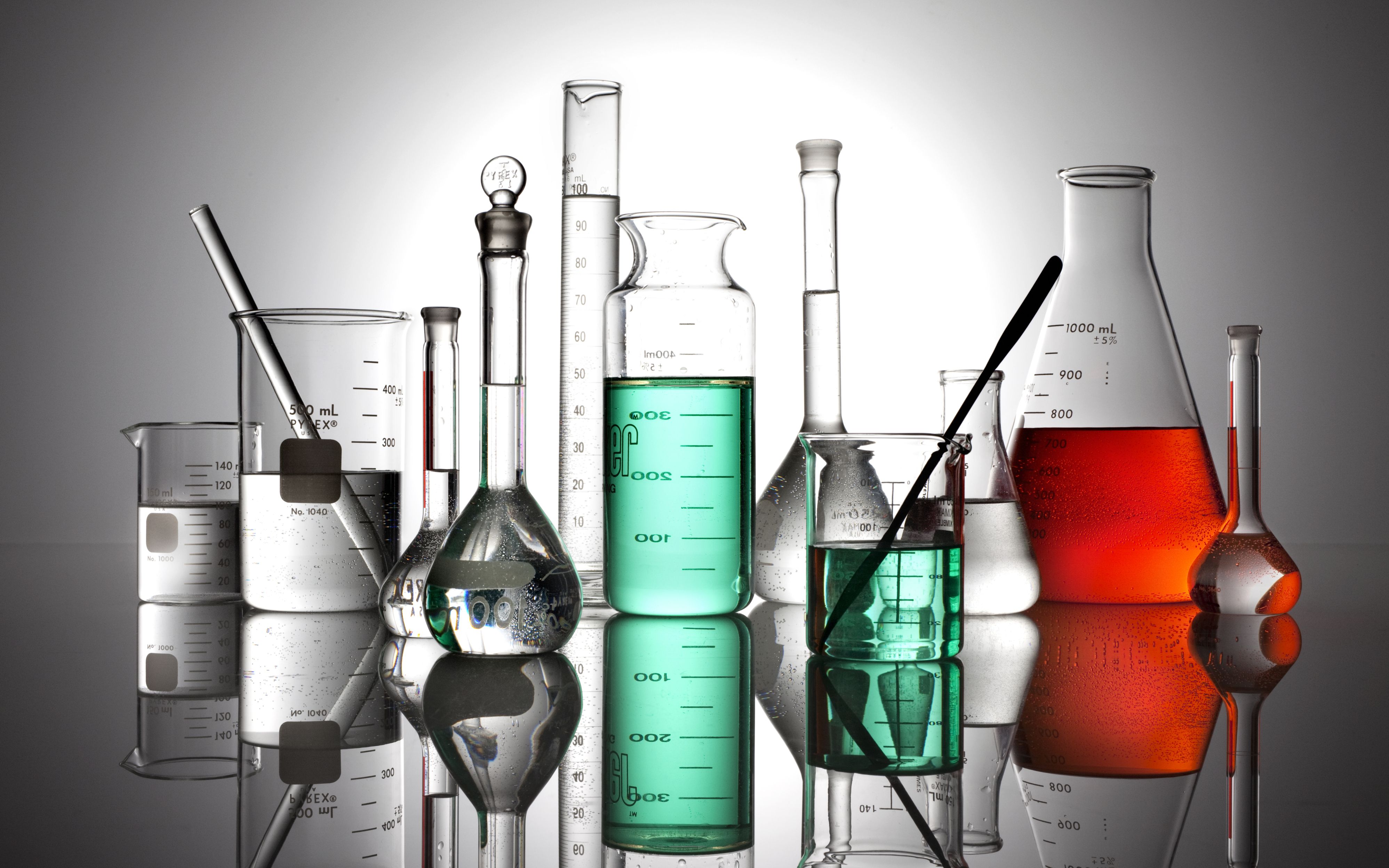 PRAKTIKAZCHEMIE
POVINNĚ VOLITELNÝ PŘEDMĚTPRO 8. A 9. ROČNÍK
Seznámíš se s množstvím pomůcek a chemikálií
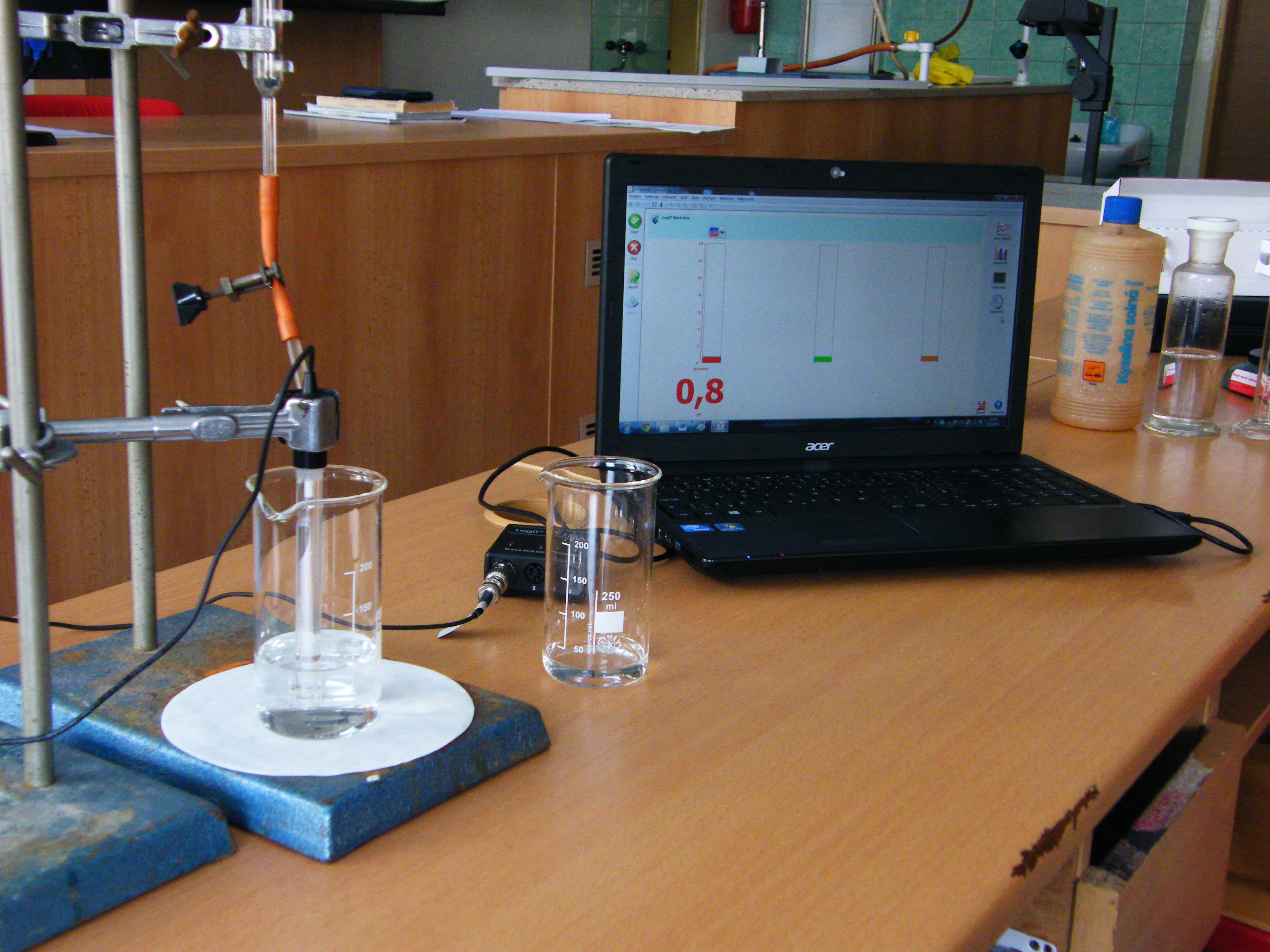 Vyzkoušíš si měření s moderními přístroji
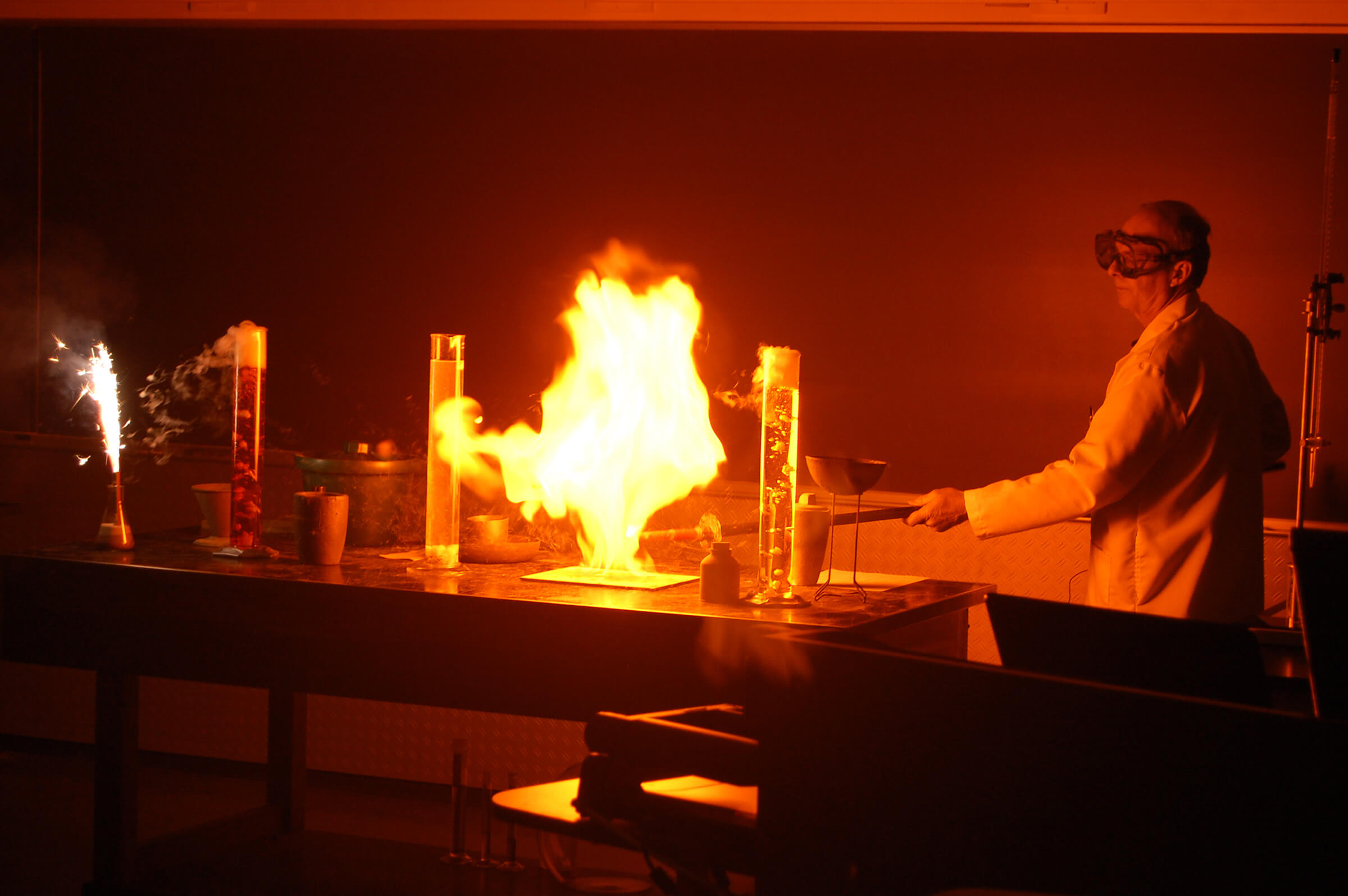 Dostaneš možnost podílet se na zajímavých pokusech
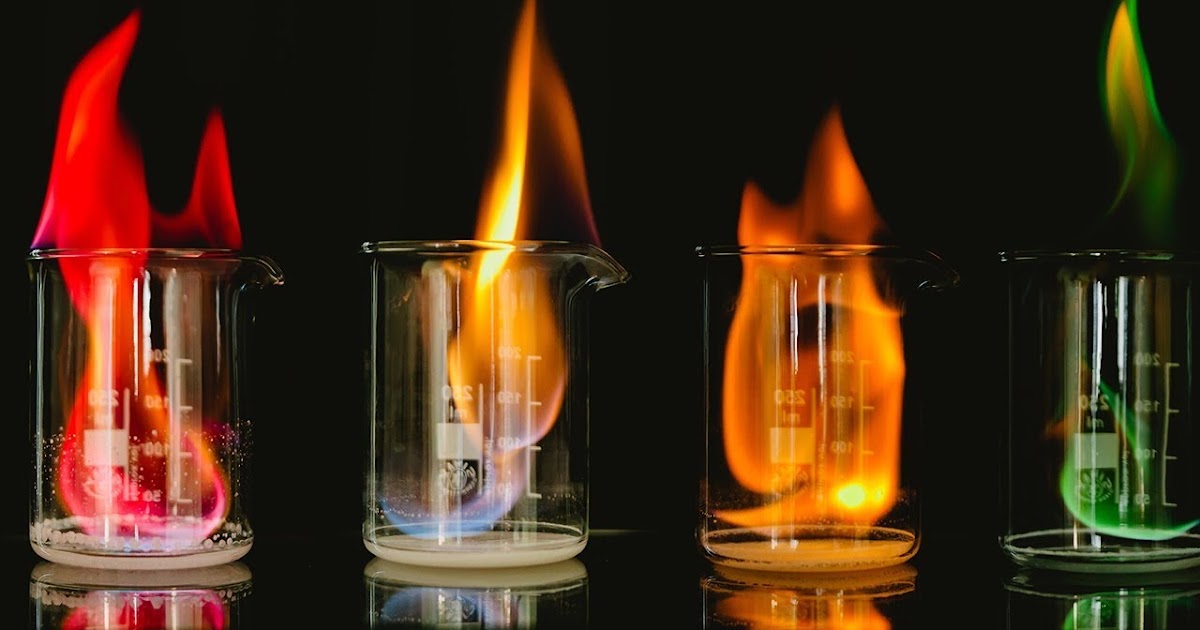 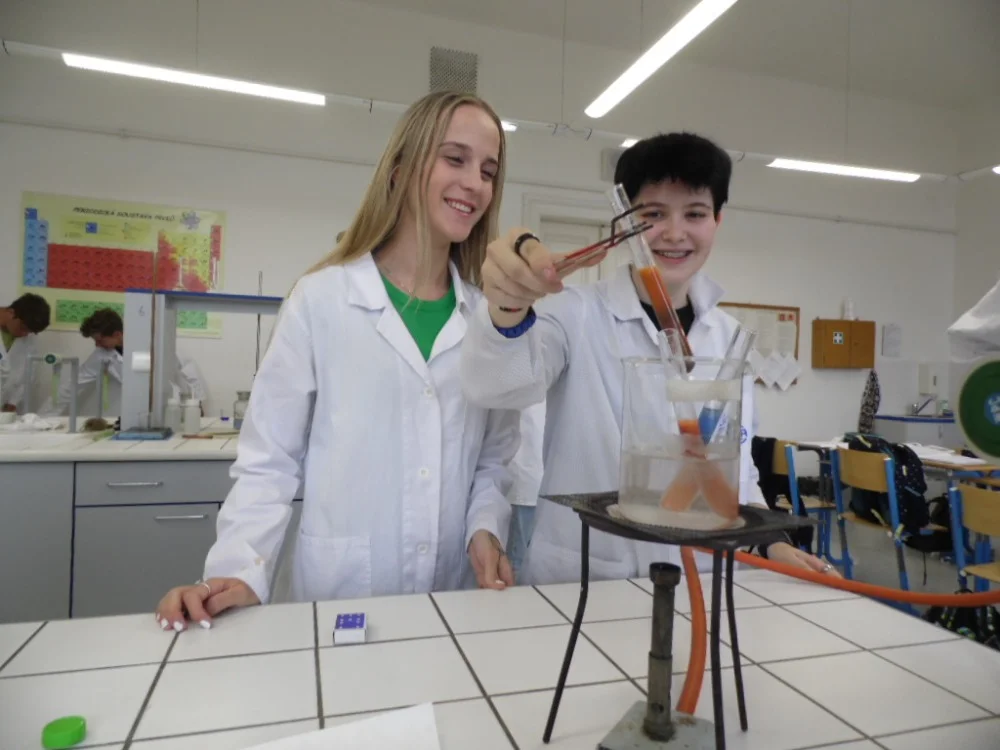 Kromě zajímavých experimentů se navíc naučíš, jak nové poznatky zpracovat a využít…
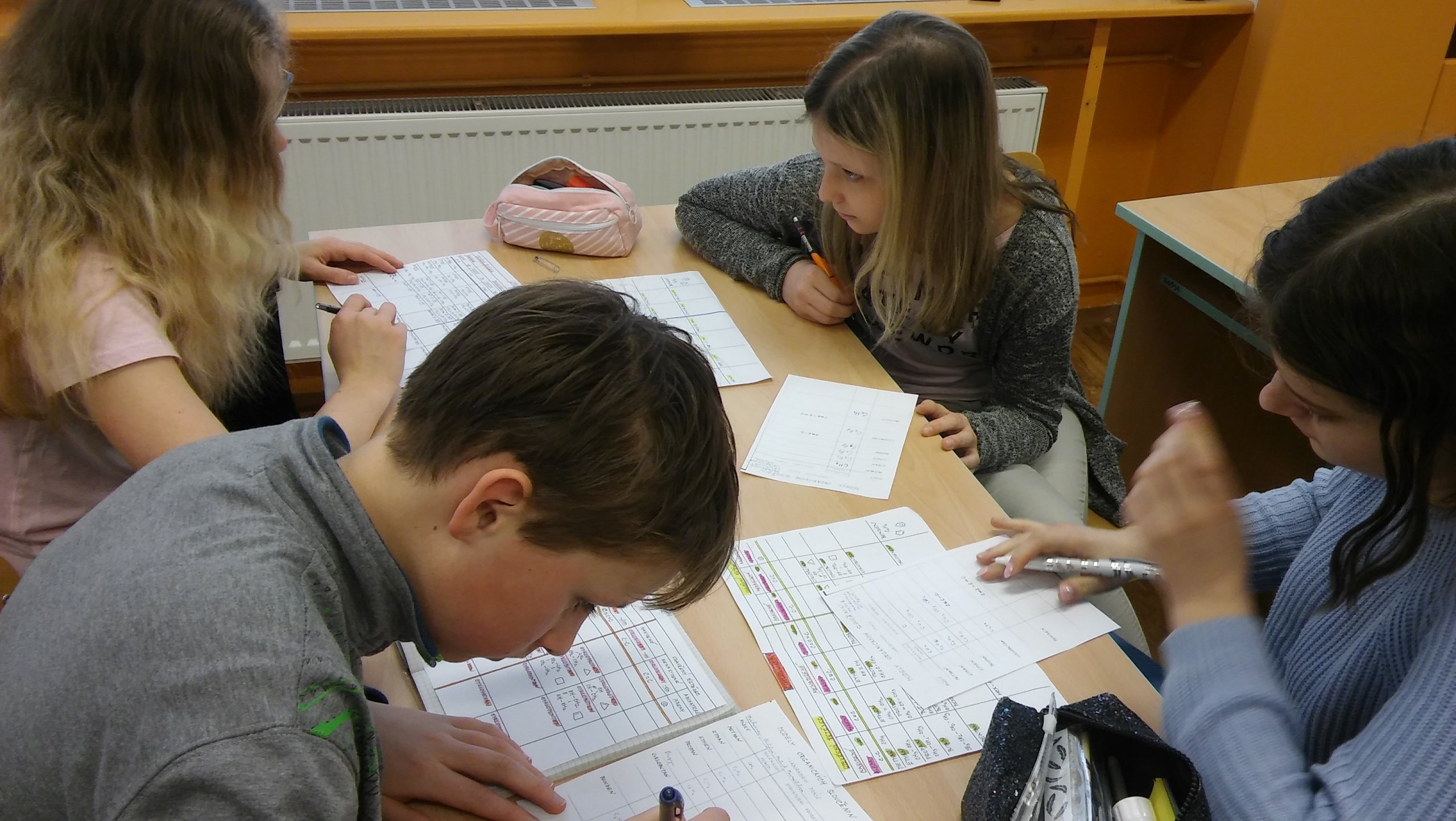 Vytvořit záznam o své práci a zjištěních Ti může připadat nudné … ale jistě Tě potěší dobrá známka za vypracovaný protokol